Demand Analysis
This lecture flows well with Managerial Economics, Mark Hirschey, 12th edition, chapter 4.
Indifference Curves
Illustrate combinations of two goods that provide the same level of satisfaction.
Baseball Tickets
Never cross
U3
U2
This is an example of imperfect substitutes
U1
Football Tickets
Higher satisfaction when more distant from the origin
U1 < U2 < U3
Budget Constraints
Budget Constraint and Indifference Curve
Highest attainable satisfaction (utility) given the current budget line
U3
U2
U1
Change in budget illustration
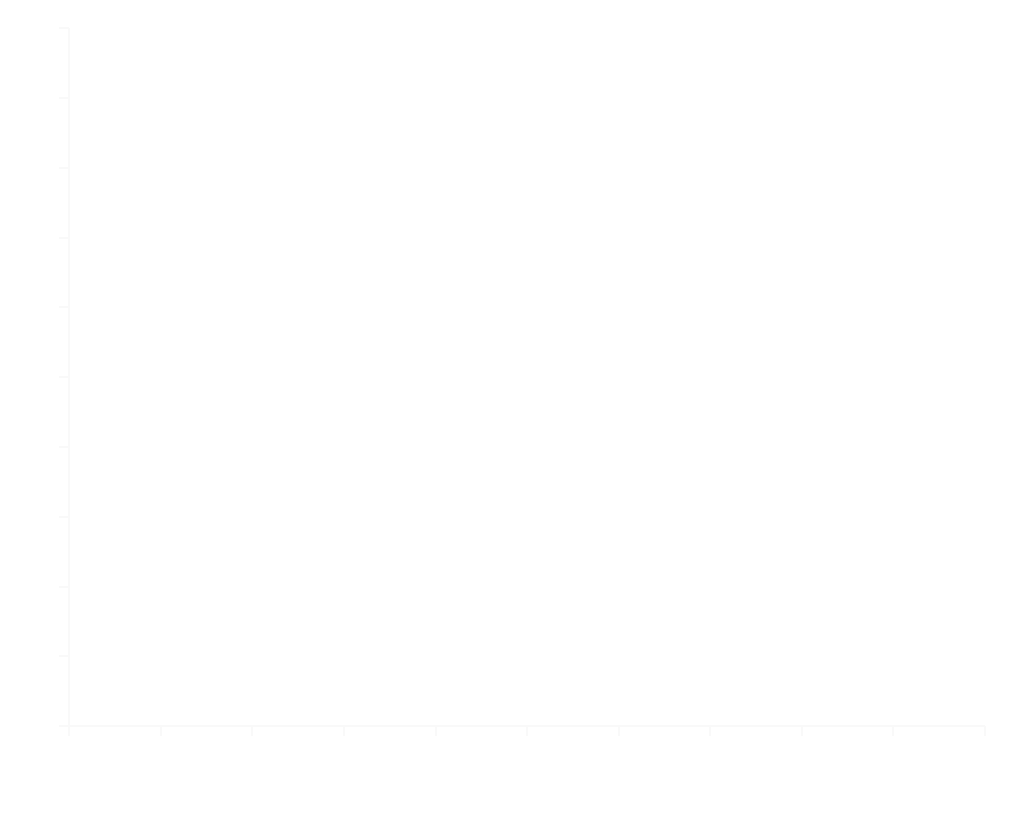 U3 = 130
U2 = 120
U1 = 100
Budget Constraints
U2 = 118
•
U1 = 100
•
•
•
•
•
•
•
Individual Demand Function
Demand for Y (Service)
$250
•
•
$140
•
demand
•
•
•
•
2
5
•
Services
Individual Demand
Higher Prices
Consumption on a given demand curve for  X (Goods)
•
$37.50
150
•
$25.00
U1
125
•
$12.50
75
D1
U3
U2
Px=$37.50
Px=$25.00
Px=$12.50
100
500
300
100
300
500
Goods
Individual Demand
High income leads to increased consumption
Higher income shift the demand curve to the right for X (Goods)
Price
$25.00
150
U3
125
D2
D3
75
U2
D1
M=$500
M=$250
M=$750
U1
100
500
300
100
300
500
Goods
Income and Substitution Effect
The price of Oranges drops from $2 to $1
Consumption of Oranges increases from 3 to 7 and the consumption of Apples increases from 6 to 8
Apples
Substitution Effect: the change in Orange consumption from 3 to 5, the increase in the number of oranges that would be purchased given the new prices
PO=$1
PO=$2
8
Income Effect: the change in Orange consumption from 5 to 7, the additional consumption of oranges due to the increased purchasing power
U2
6
U1
5
7
3
Oranges
Budget Constraint and Indifference Curve
Now consider that U1 is a mathematical function.
Qy
Utility maximization
is the slope of the indifference curve 
labeled marginal rate of substitution (MRS)
as noted earlier is the slope of the budget line
6
U1
3
Qx
Optimal Consumption
Marginal Rate of Substitution (MRS)
equals indifference curve slope.
shows tradeoff between X and Y consumption, holding utility constant.
diminishes as substitution of X for Y increases.
Utility maximization requires
or
or
Optimal Consumption
When marginal utility per dollar spent for good X is equal to marginal utility per dollar spent for good Y the consumer is then at the optimal consumption level (higher satisfaction or utility level)
Suppose
Consumer action: In this case the person would consume another unit of Y with would lower marginal utility of Y and bring the equation closer to equilibrium

Business action: a business can possibly help the consumer achieve equilibrium by lowering the Price of X which will increase (MUx/Px) bring the equation closer to equilibrium
Optimal Consumption
The marginal utility per dollar spent equation used optimize a consumer satisfaction across multiple products.
Optimal Consumption
Suppose
Explain how a consumer should correct the disequilibrium
Now explain how the salad business can help correct the disequilibrium
Optimal Consumption Example
Suppose an individual’s preferences for hamburgers (Y) and soft drinks (X) can be represented by
solving for Y
Optimal Consumption Example
Y
7
U=10
B=$28
14
X
Elasticity
Demand Elasticity
Elasticity measures sensitivity.
Suppose you have product A where a 10% increase in price results in a 20% drop in quantity demand
Suppose you have product B where a 10% increase in price results in a 5% drop in quantity demand
Demand Elasticity
Product A:	2
Elastic
Premium Meat
Product B:	0.5
Inelastic
Hamburger
Product C:	4
Elastic
Luxury Car
Product D:	0.04
Inelastic
Gas
Product E:	16
Elastic
Diamonds
Elasticity is:
Elastic
Inelastic
Demand Elasticity
Arc elasticity shows sensitivity of Y to big changes in X.
Ep
Demand Elasticity
Point elasticity shows sensitivity of quantity to small changes in price
Price Elasticity of Demand
Price Elasticity Formula
Point price elasticity, 
In all cases, EP < 0 .
Price Elasticity and Total Revenue
Price cut increases revenue if │EP│> 1.
Revenue constant if  │EP│= 1.
Price cut decreases revenue if │EP│< 1.
Elasticity and Marginal Revenue
$
Max(TR), MR = 0,
MR > 0
P   TR 
TR = aQ – bQ2
P   TR 
MR > 0
P   TR 
MR < 0
P   TR 
MR < 0
P   TR 
P   TR 
P   TR 
P   TR 
P = a – bQ
Q
MR = a – 2bQ
Price Elasticity Review
P
approaches  as the demand curve approaches the Y-axis
approaches 0 as the demand curve approaches the X-axis
elasticity range:
Point of unitary elasticity:
inelasticity range:
Q
Price Elasticity and Optimal Pricing Policy
Optimal Price Formula
MR and EP are directly related.
MR = P/[1+(1/ EP)].
Determinants of Price Elasticity
Essential goods have low│EP│.
Nonessential goods have high│EP│.
Demand and Elasticity
Perfectly inelastic demand
Perfectly elastic demand
Constant elasticity of demand
P
P
P
D
D
D
Q
Q
Q
Cross-price Elasticity of Demand
Cross-price elasticity shows demand sensitivity to changes in other prices.
Substitutes have EPX > 0, (Coke demand and Pepsi prices)
Complements have EPX < 0, (Coke demand and Fritos prices)
Independent goods have EPX = 0, (Coke demand and car prices)
Income Elasticity of Demand
Income elasticity shows demand sensitivity to changes in income.
Normal goods have EI > 0.
Noncyclical normal goods have 0 < εI < 1, (candy)
Cyclical normal goods have EI > 1, (housing)
Inferior goods have EI < 0.
Back for the Meat Example
Qd = 41.2 – 3.4Pb + 5.2Pc + 2.8Pp – 5.5Pv + .32M + 1.2Eb + 1.6Tb
given: Pb=$2.75, Pc=$1.70, Pp=$2.20, Pv=$1.00, M=$38, Eb=3, Tb=3
Qd = 41.2 – 3.4Pb + 5.2 ($1.70) + 2.8 ($2.20) – 5.5 ($1.00) + .32 (38) + 1.2(3) + 1.6(3)
Qd = 69.66 – 3.4Pb
Using Pb=$2.75 Qd is 61.91, holding Pc=$1.70, Pp=$2.20, Pv=$1.00, M=$38
61.91 = 69.66 – 3.4($2.75)
Back for the Meat ExampleOwn price elasticity of beef
Qd = a + b1Pb + b2Pc + b3Pp + b4Pv + b5M + b6Eb + b7Tb
Qd = 41.2 – 3.4Pb + 5.2Pc + 2.8Pp – 5.5Pv + .32M + 1.2Eb + 1.6Tb
Back for the Meat ExampleCross price elasticity (chicken)
Qd = a + b1Pb + b2Pc + b3Pp + b4Pv + b5M + b6Eb + b7Tb
Qd = 41.2 – 3.4Pb + 5.2Pc + 2.8Pp – 5.5Pv + .32M + 1.2Eb + 1.6Tb
Back for the Meat ExampleIncome elasticity
Qd = a + b1Pb + b2Pc + b3Pp + b4Pv + b5M + b6Eb + b7Tb
Qd = 41.2 – 3.4Pb + 5.2Pc + 2.8Pp – 5.5Pv + .32M + 1.2Eb + 1.6Tb
Back for the Meat ExampleCross price elasticity (pork)
Qd = a + b1Pb + b2Pc + b3Pp + b4Pv + b5M + b6Eb + b7Tb
Qd = 41.2 – 3.4Pb + 5.2Pc + 2.8Pp – 5.5Pv + .32M + 1.2Eb + 1.6Tb
Take and calculate the pork cross price elasticity (Answer is 0.10)
Back for the Meat ExampleCross price elasticity (vegetables)
Qd = a + b1Pb + b2Pc + b3Pp + b4Pv + b5M + b6Eb + b7Tb
Qd = 41.2 – 3.4Pb + 5.2Pc + 2.8Pp – 5.5Pv + .32M + 1.2Eb + 1.6Tb
Take and calculate the vegetable cross price elasticity (Answer is -0.09)
Back for the Meat ExampleIncome elasticity
Now using M=$45 and Pb=$2.75, Pc=$1.70, Pp=$2.20, Pv=$1.00, M=$38, Eb=3, Tb=3 calculate the new Qd and new income elasticity
Qd = 41.2 – 3.4Pb + 5.2Pc + 2.8Pp – 5.5Pv + .32M + 1.2Eb + 1.6Tb
Answer is Qd = 64.15 and EM=0.22
Back for the Meat ExampleAnother Problem
Suppose you are give then demand equation for cars:
given:
Calculate the own price elasticity of apples
Calculate the cross price elasticity for oranges
Calculate the cross price elasticity for pairs
Answers
Calculate the cross price elasticity for caramel
Calculate the income elasticity
Back for the Meat ExampleAnother Problem (con’t)
Explain the own price elasticity calculation. Are apples elastic or inelastic?  How will an apple price increase impact revenue?
Explain cross price elasticity for oranges calculation.
Explain cross price elasticity for caramel calculation.
Explain income elasticity calculation.